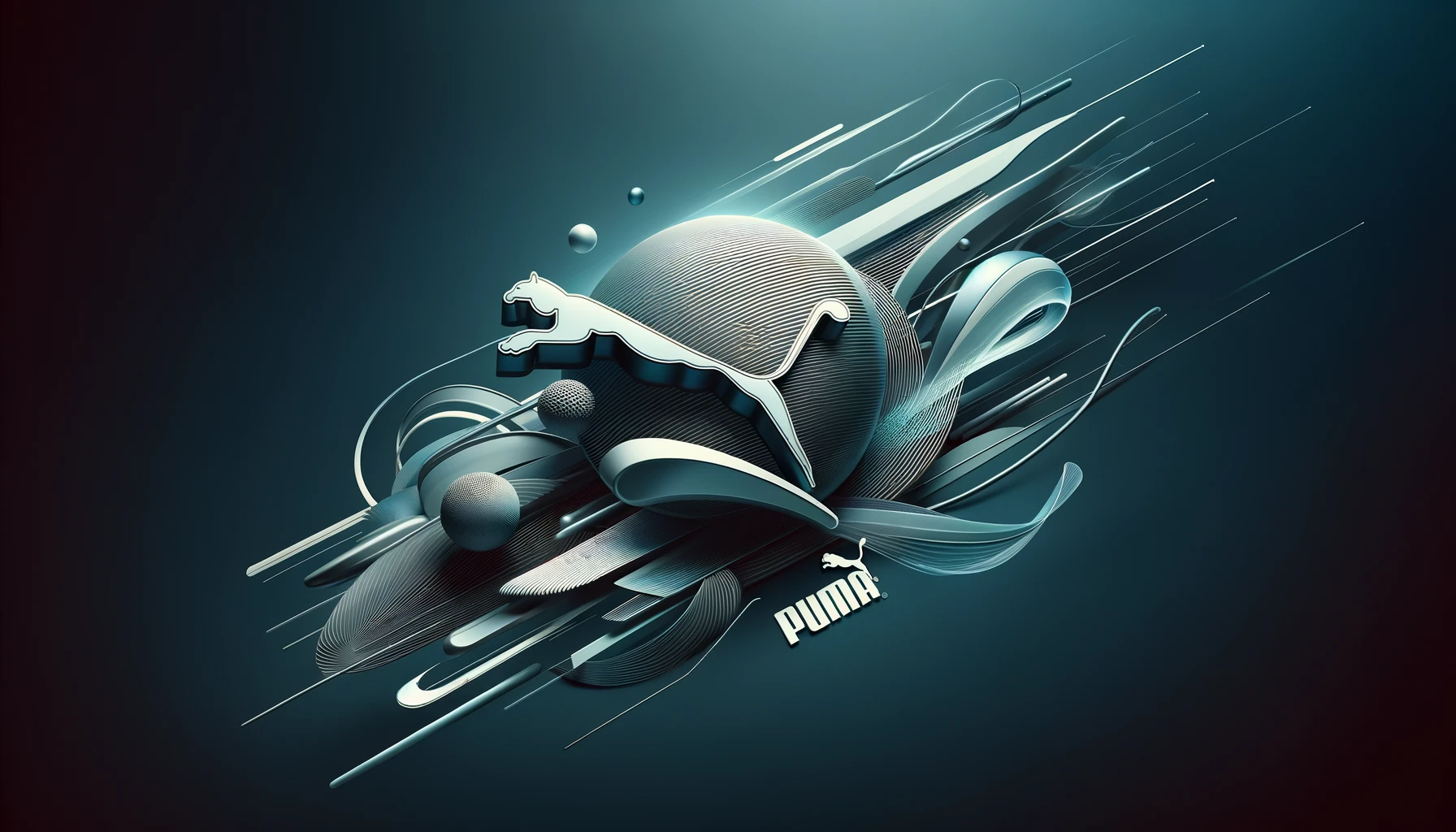 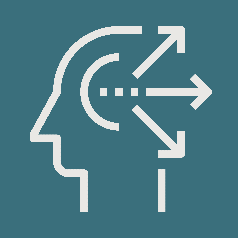 PESTLE
ANALYSIS 
PUMA
2024
www.strategypunk.com
PESTLE ANALYSIS – PUMA 2024
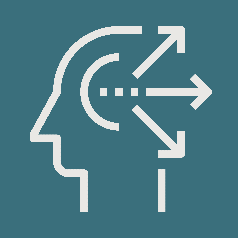 P
POLITICAL
POLITICAL FACTORS
E
ECONOMIC
S
SOCIAL
Puma maintains healthy political relationships and engages in lobbying to create a positive brand image with governments
Trade policies, tariffs, and regulations can impact Puma's global operations and supply chain
Political stability in countries where Puma operates affects business continuity
Government initiatives promoting sports and fitness can boost demand for Puma products
E
ENVIRONMENTAL
T
TECHNOLOGICAL
L
LEGAL
www.strategypunk.com
PESTLE ANALYSIS – PUMA 2024
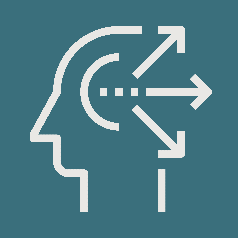 P
POLITICAL
ECONOMIC FACTORS
E
ECONOMIC
S
SOCIAL
Global economic conditions, consumer spending, and discretionary income impact demand for Puma products
Currency fluctuations affect Puma's international sales and profitability
Labor and production costs in countries where Puma manufactures influence margins
Intense market competition from rivals like Nike and Adidas impacts pricing and market share
E
ENVIRONMENTAL
T
TECHNOLOGICAL
L
LEGAL
www.strategypunk.com
PESTLE ANALYSIS – PUMA 2024
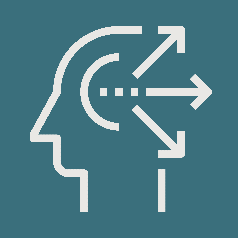 P
POLITICAL
SOCIAL FACTORS
E
ECONOMIC
S
SOCIAL
Rising health consciousness and participation in sports and fitness activities drives demand
Fashion and lifestyle trends, influenced by celebrities and social media, shape consumer preferences
Changing demographics in emerging markets offer growth opportunities
Increasing expectations for brands to embrace diversity, inclusion and social responsibility
E
ENVIRONMENTAL
T
TECHNOLOGICAL
L
LEGAL
www.strategypunk.com
PESTLE ANALYSIS – PUMA 2024
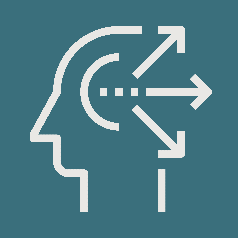 P
POLITICAL
TECHNOLOGICAL FACTORS
E
ECONOMIC
S
SOCIAL
Digital technologies enhance Puma's product development, supply chain, sales and marketing
Ecommerce has become a major growth driver, requiring investments in digital platforms
Innovative performance technologies incorporated into Puma products improve athletic performance
Data analytics provide customer insights for personalization and decision-making
E
ENVIRONMENTAL
T
TECHNOLOGICAL
L
LEGAL
www.strategypunk.com
PESTLE ANALYSIS – PUMA 2024
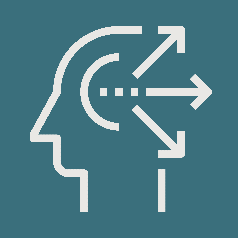 P
POLITICAL
LEGAL FACTORS
E
ECONOMIC
S
SOCIAL
Puma must comply with varied consumer protection, labor, data privacy, and advertising regulations across markets
Intellectual property rights and patents are important to safeguard Puma's designs and innovations
Puma's global supply chain must adhere to human rights, anti-corruption and fair labor standards
Changing regulations around e-commerce, data and sustainability increases compliance complexity
E
ENVIRONMENTAL
T
TECHNOLOGICAL
L
LEGAL
www.strategypunk.com
PESTLE ANALYSIS – PUMA 2024
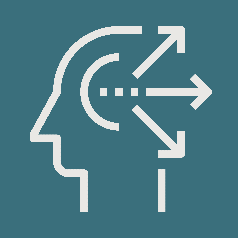 P
POLITICAL
ENVIRONMENTAL FACTORS
E
ECONOMIC
S
SOCIAL
Puma has set sustainability targets to reduce its carbon footprint and environmental impact
Initiatives focus on using more sustainable materials, improving circularity, and reducing waste
Supplier standards and monitoring aim to ensure responsible chemical and resource management
Eco-friendly stores and repair services support Puma's sustainability goals
E
ENVIRONMENTAL
T
TECHNOLOGICAL
L
LEGAL
www.strategypunk.com